Где найти информацию о грантах:
подборка сайтов
https://гранты.рф/
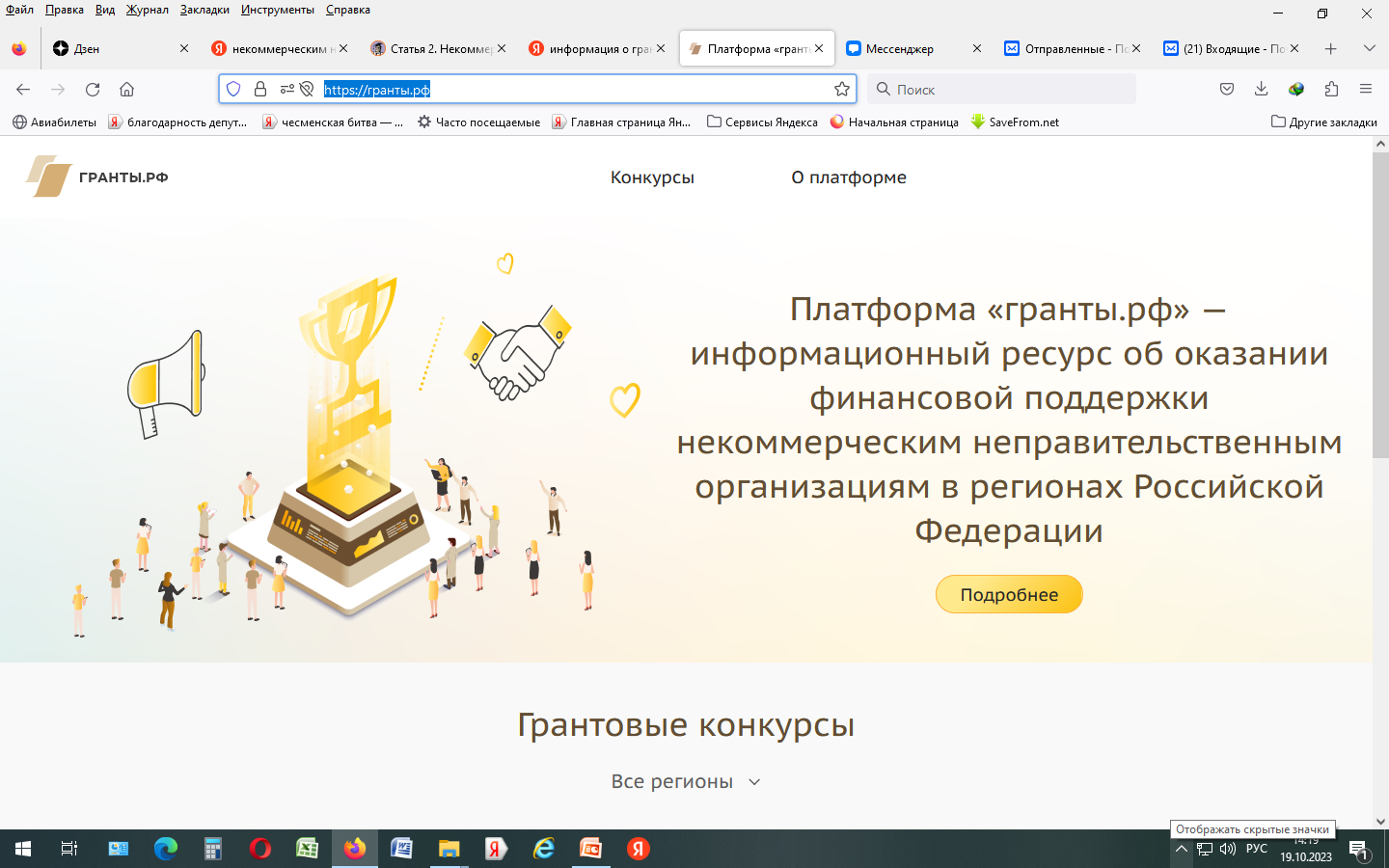 https://fondpotanin.ru/
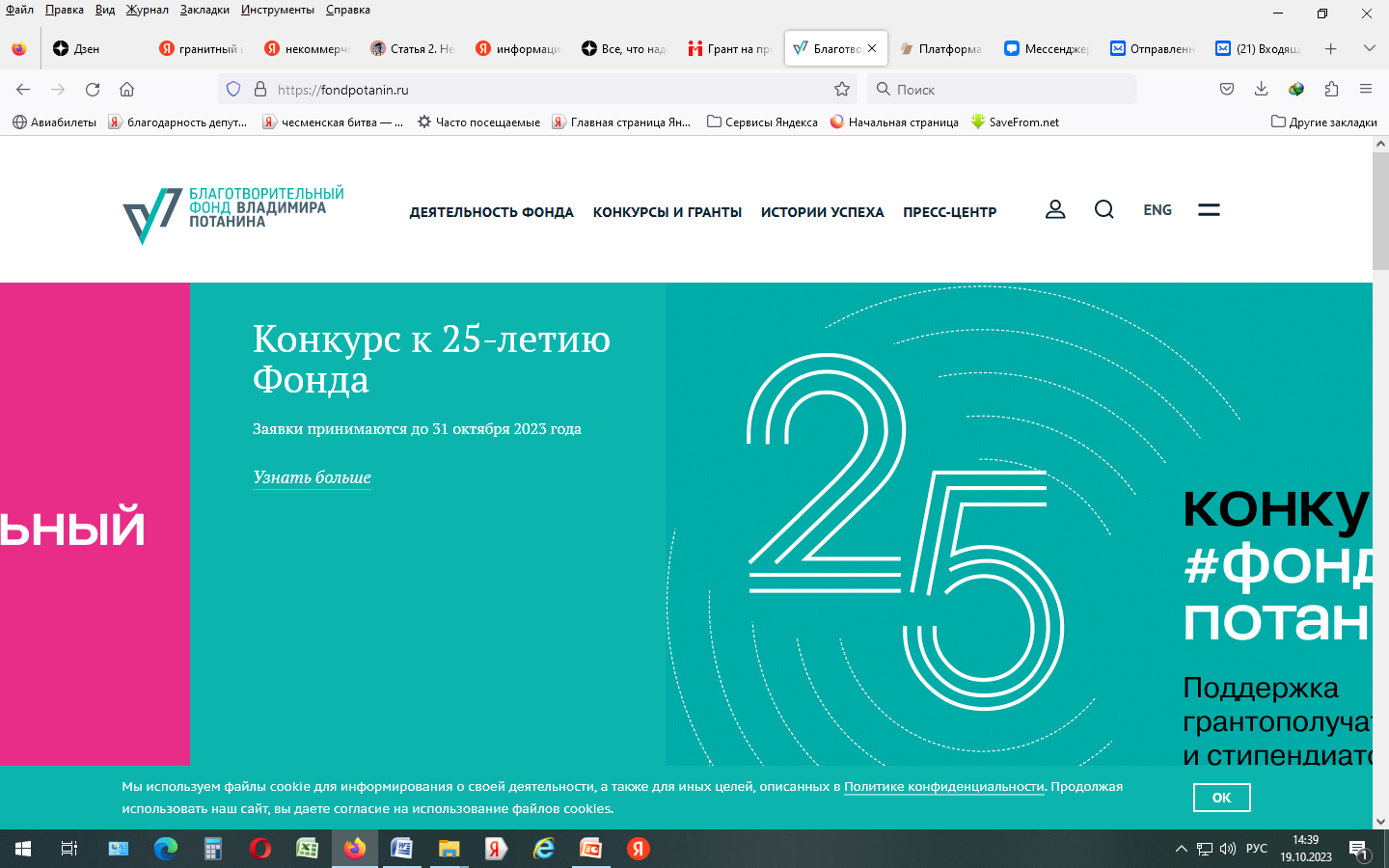 https://pravkonkurs.ru/Home/PublicDocuments
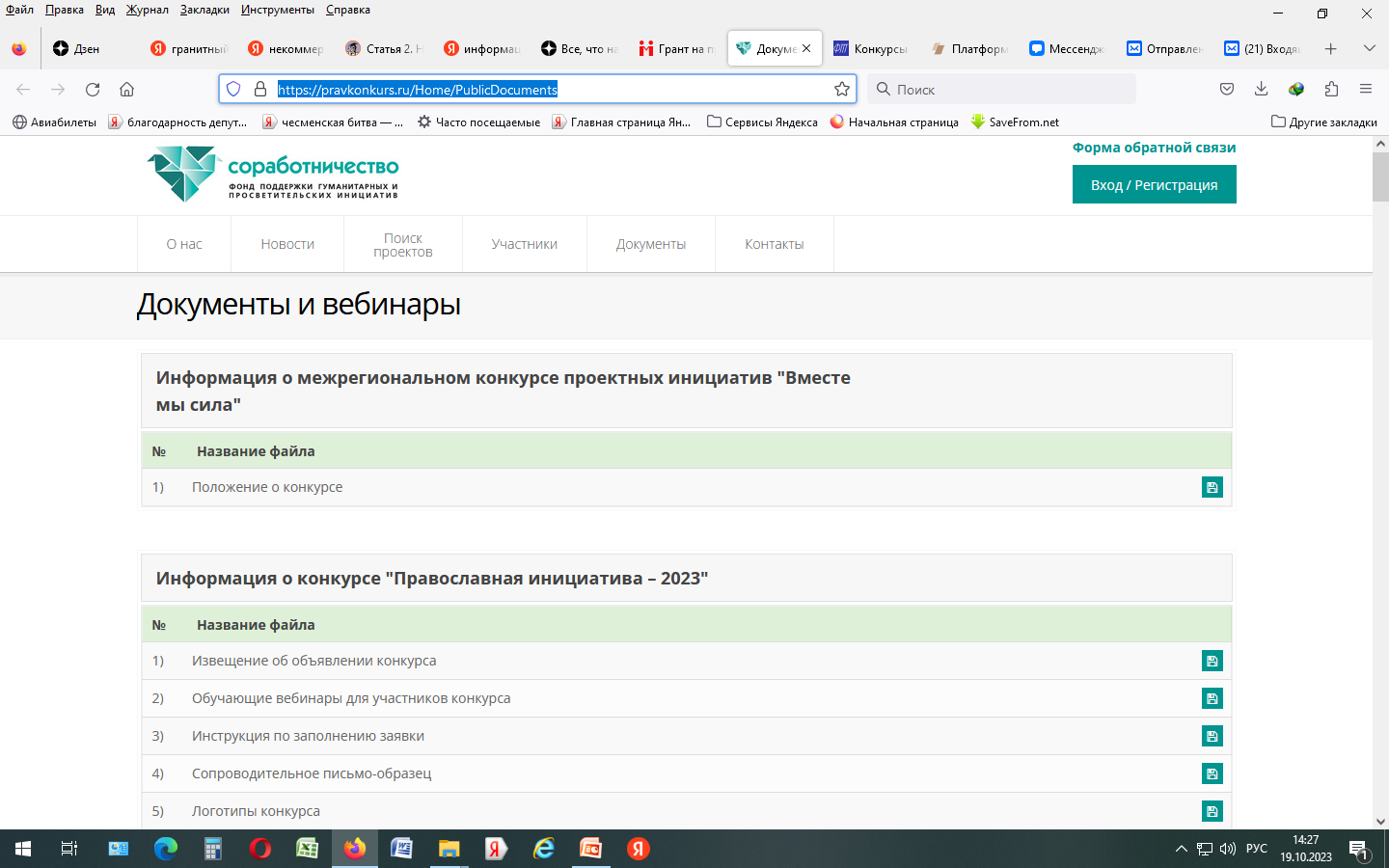 https://www.absolute-help.ru/
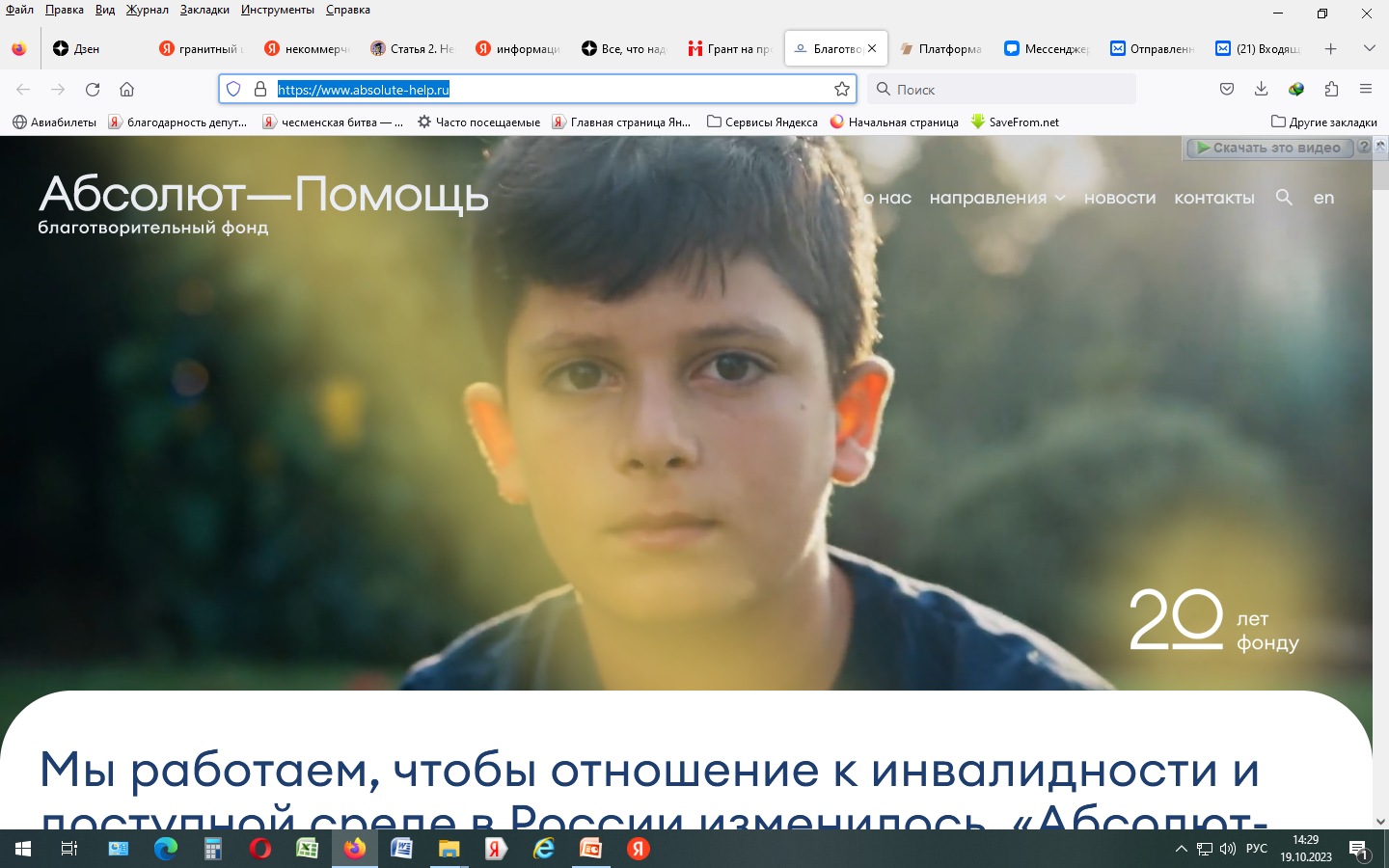 https://dnt47.ru/about/star_of_culture/
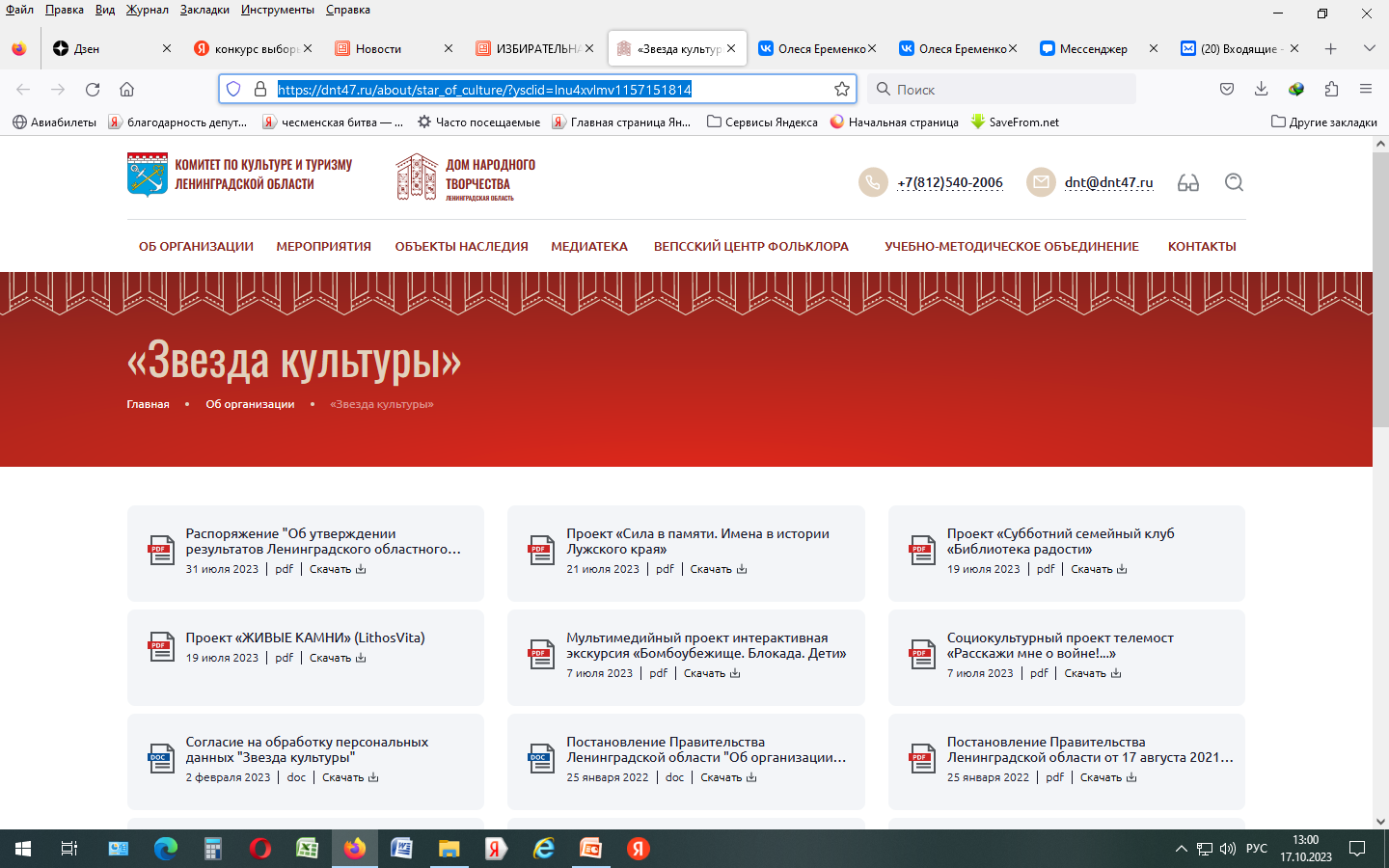 http://leningrad-reg.izbirkom.ru/
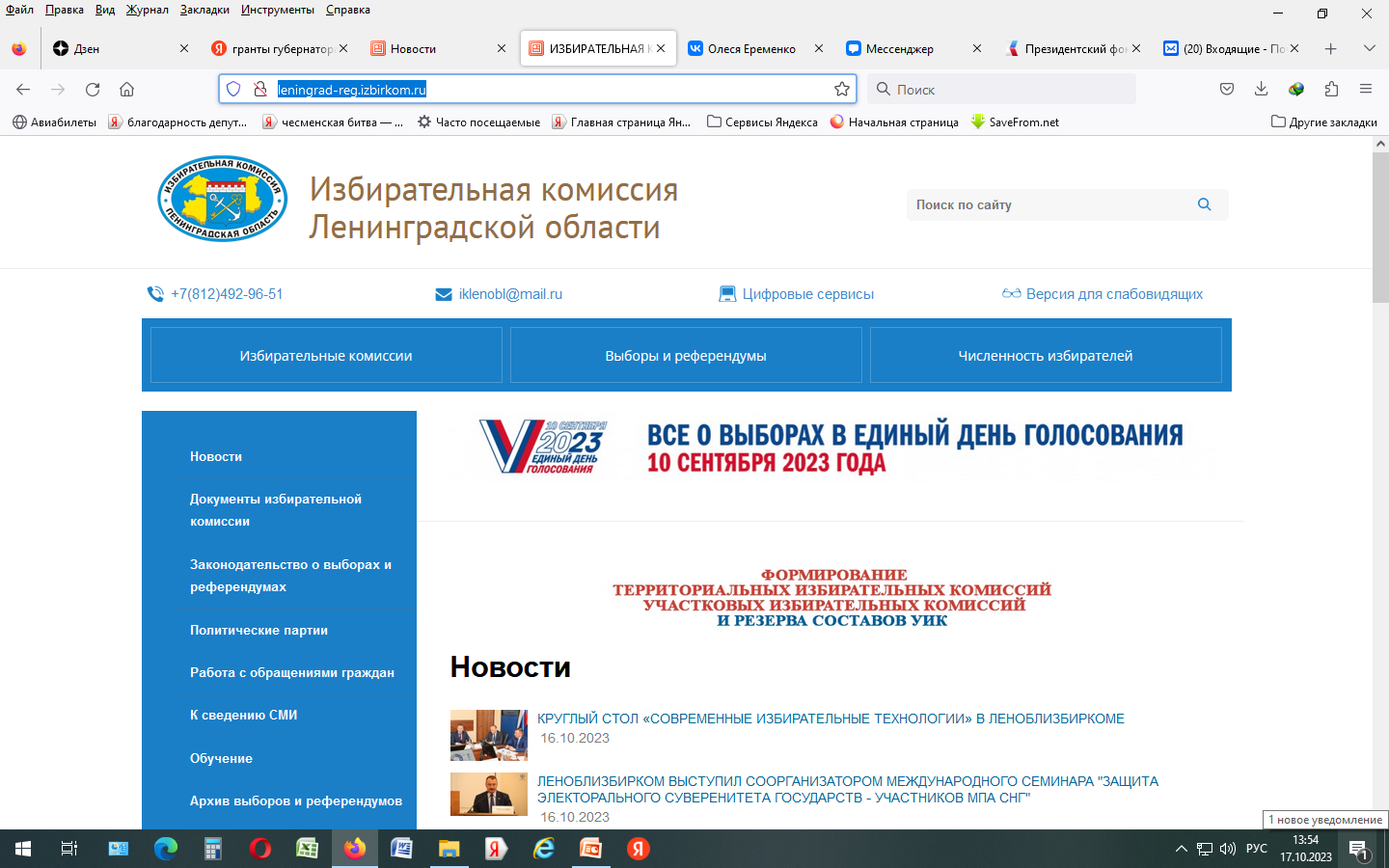 https://ленобласть.гранты.рф/?ysclid=lnu7ep9ohk235032764
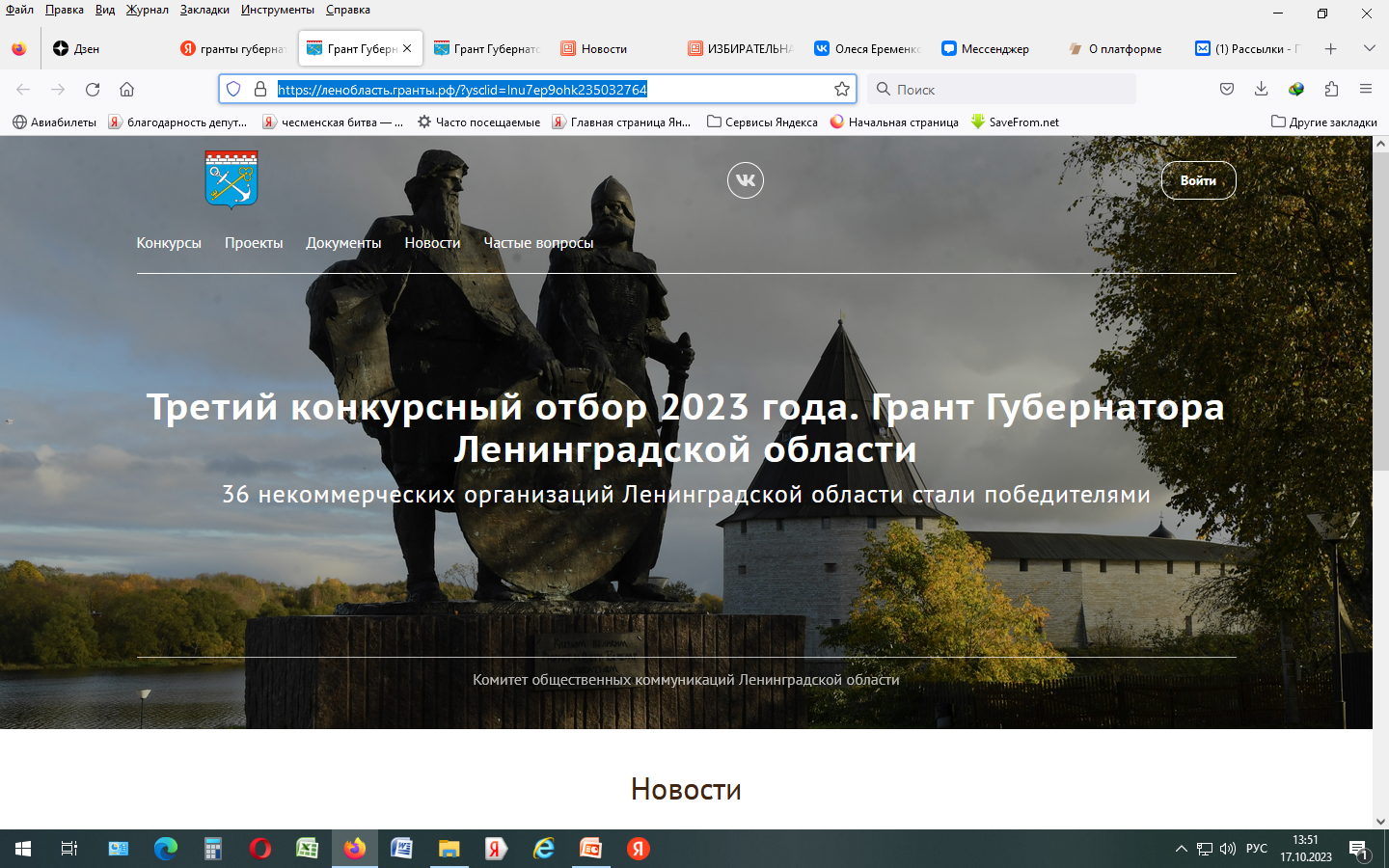 https://grants.myrosmol.ru/
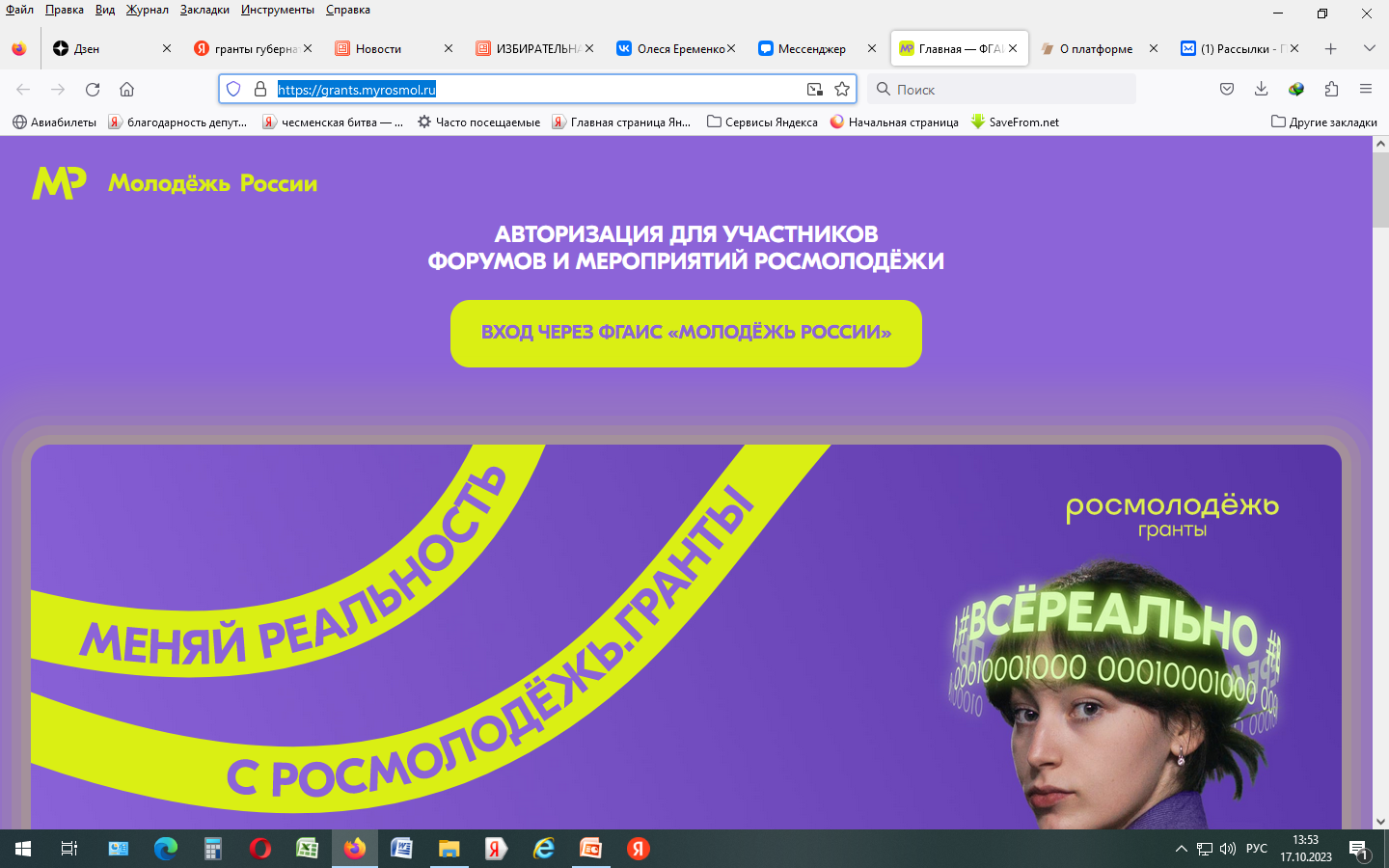 https://фондкультурныхинициатив.рф/
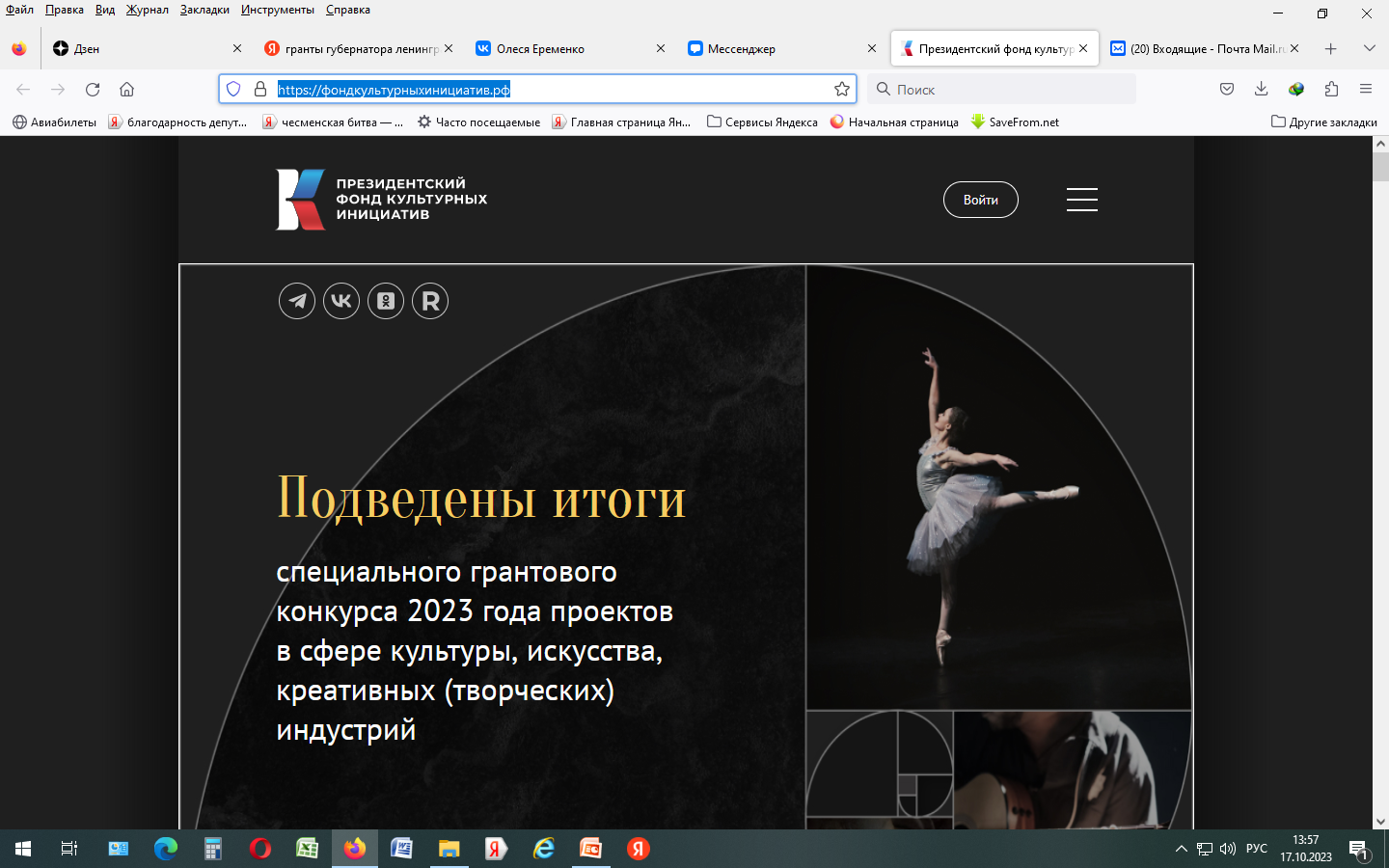 https://grants.culture.ru/
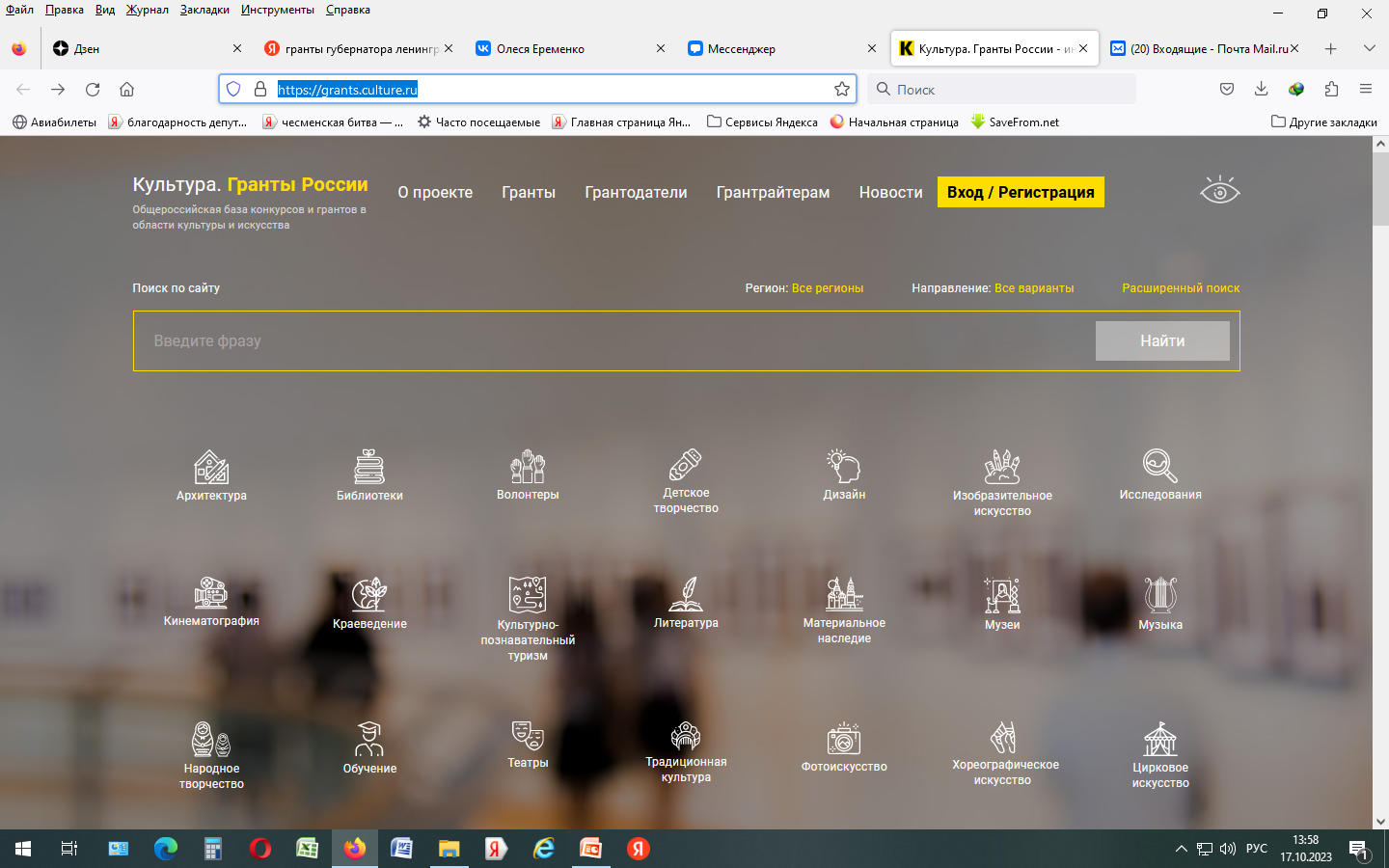 https://vk.com/grants.culture
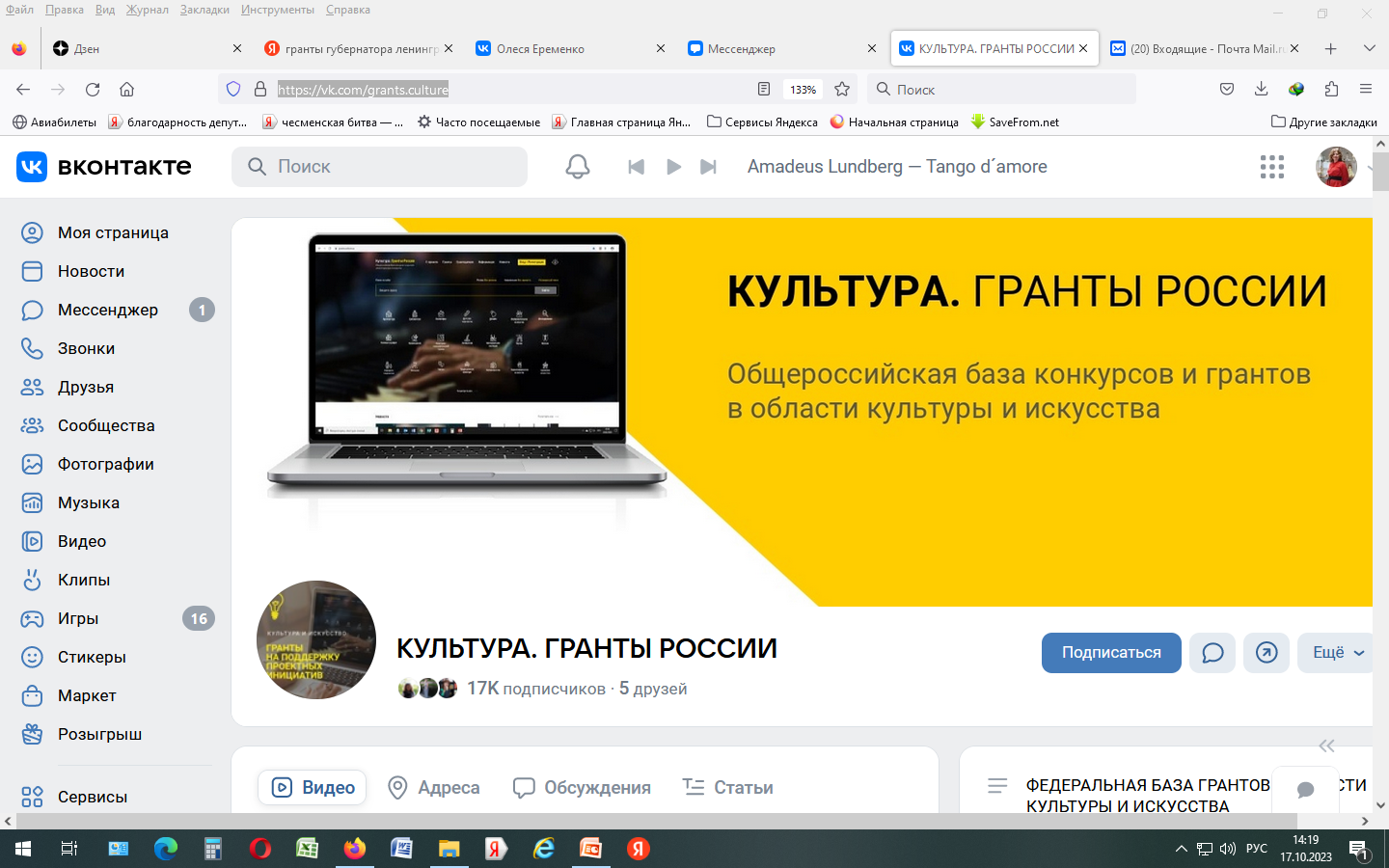 https://vsekonkursy.ru/
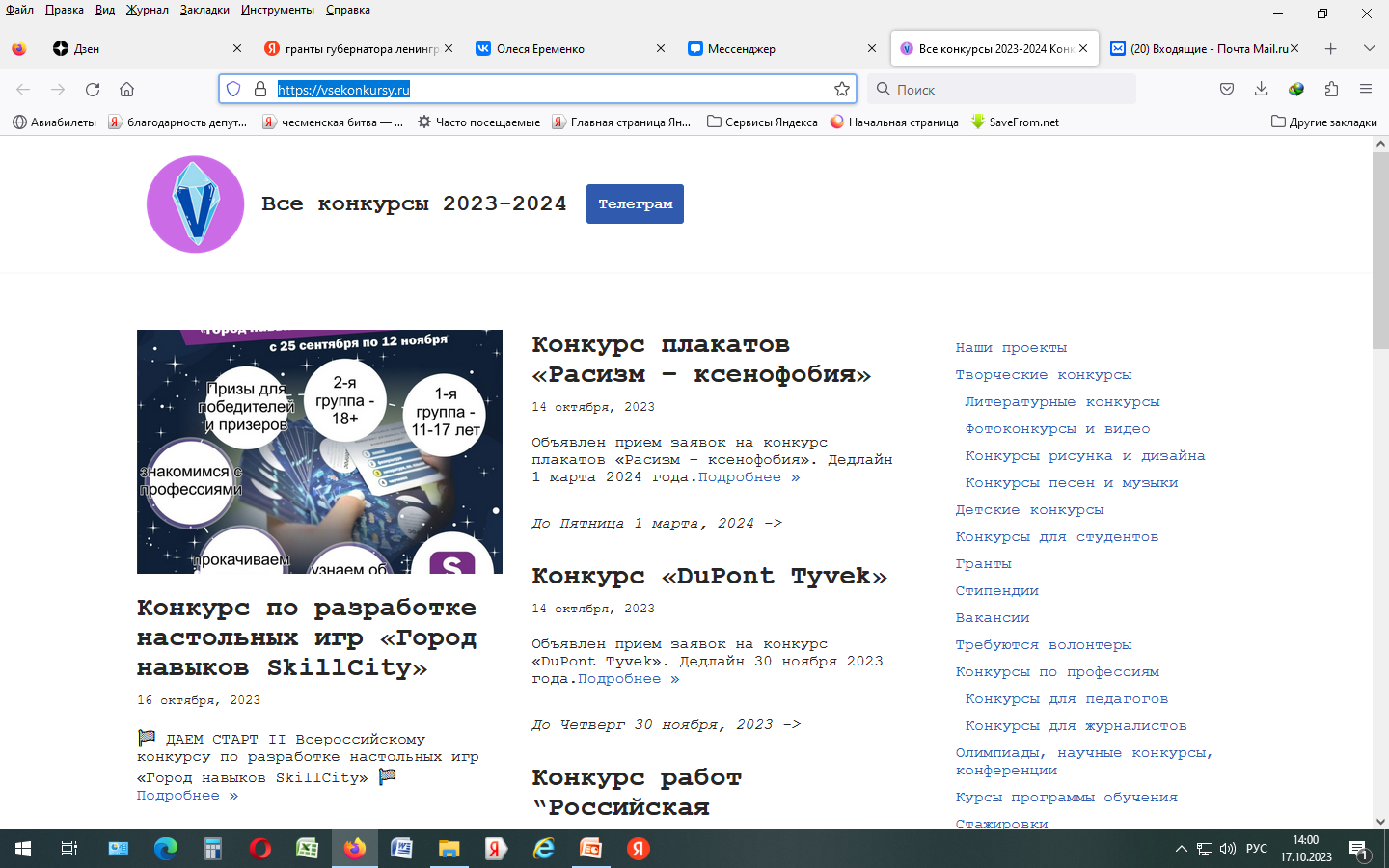 https://fincubator.ru/contests/
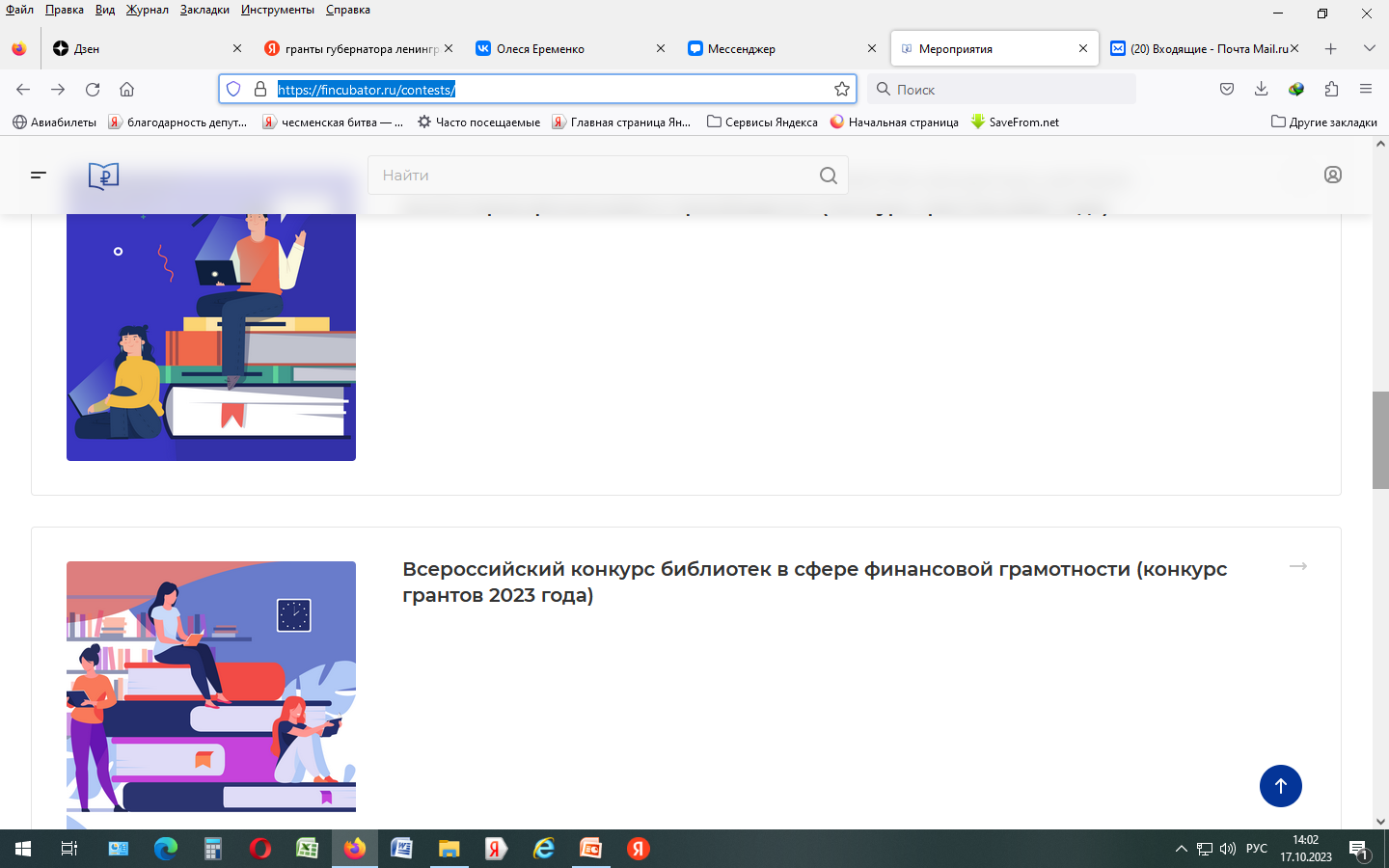 https://президентскиегранты.рф/
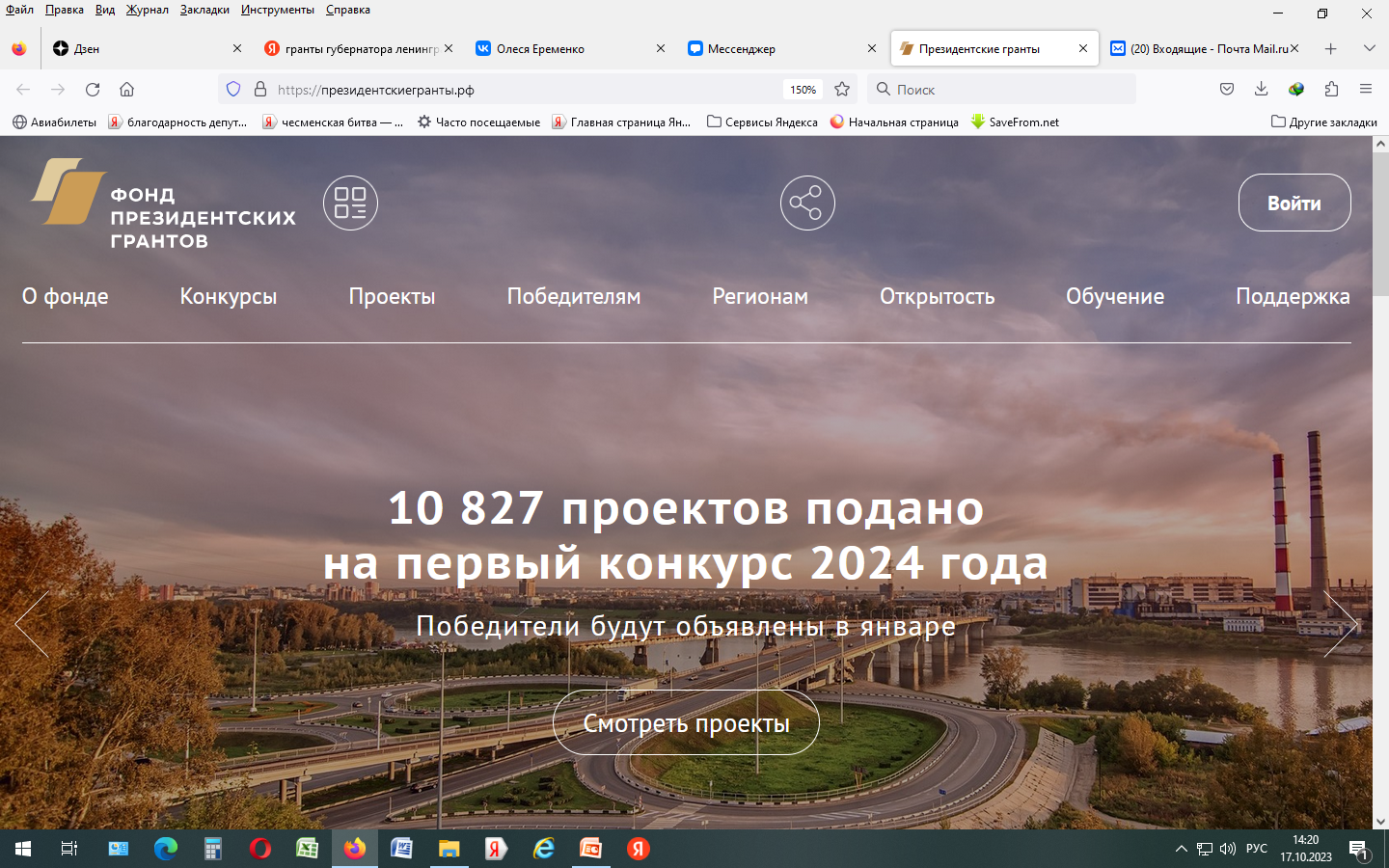 https://vk.com/pgrants
https://vk.com/@pgrants-uchimsya-zapolnyat-zayavku-vmeste-s-fondom-prezidentskih-gra
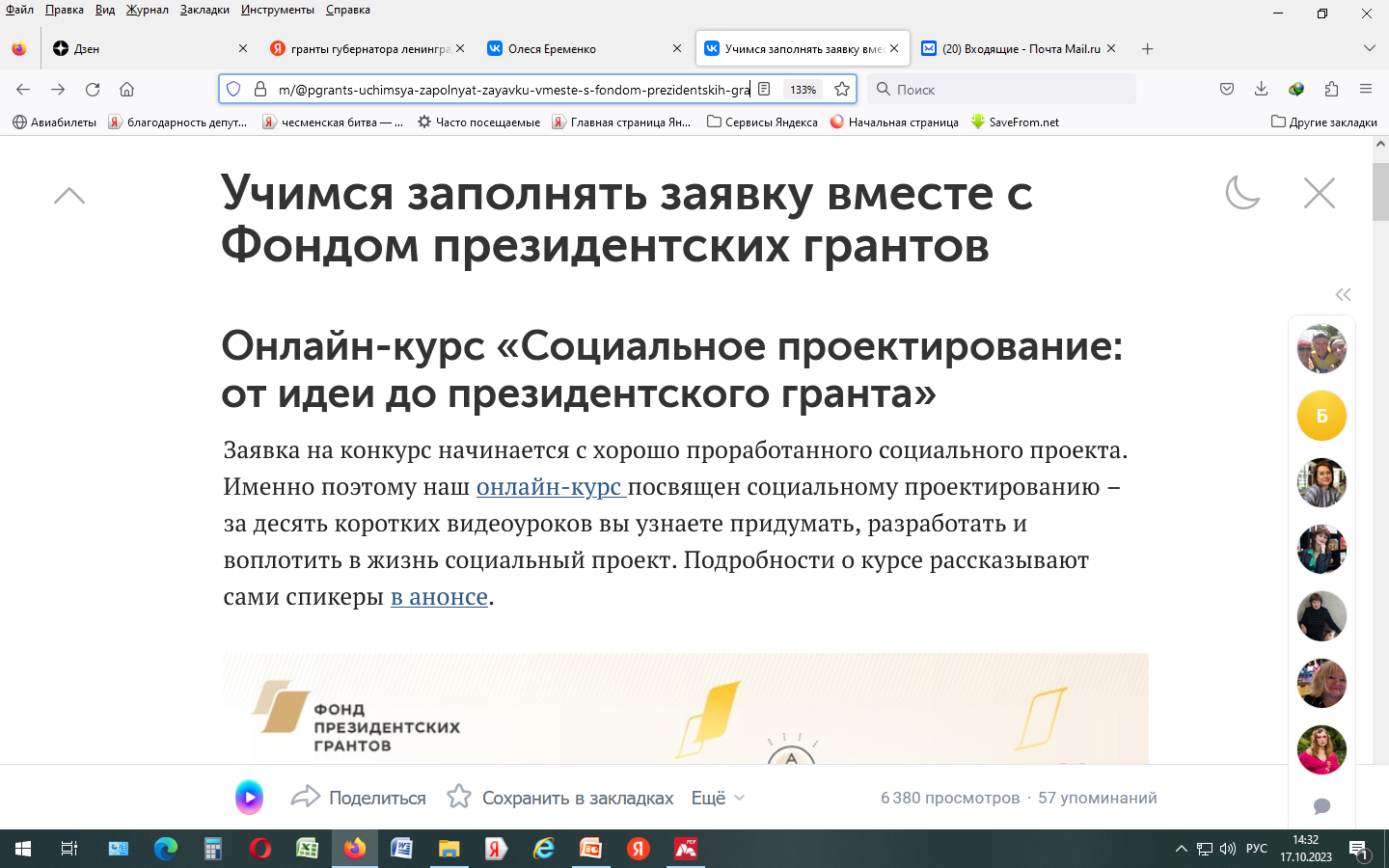